Communicating safely and appropriately online
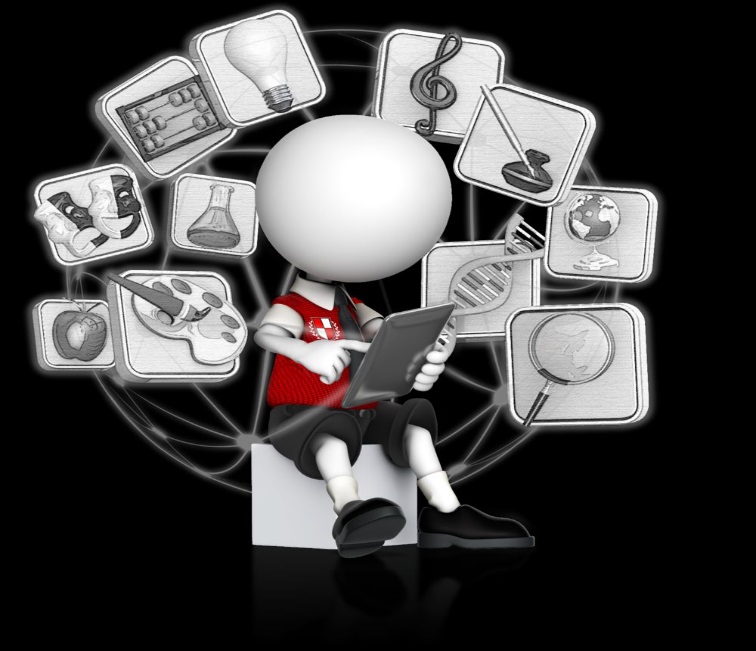 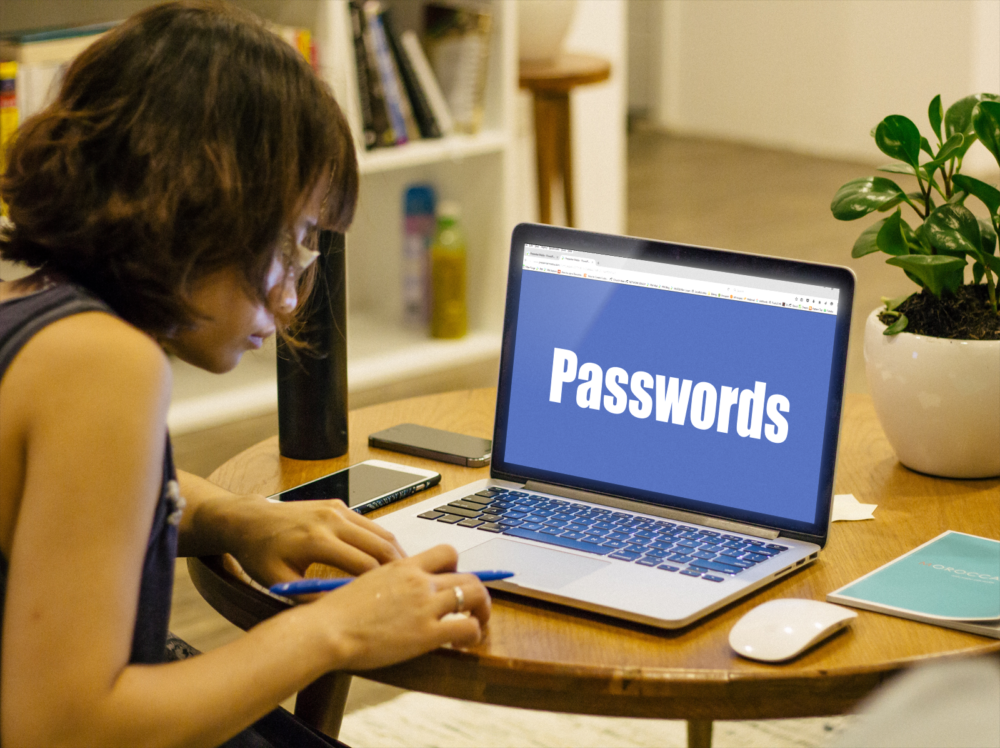 [Speaker Notes: A password is a secret code that we use to protect our personal details when we are online.  We usually need a password to access the computer/ipad, ipod, smartphone, online accounts etc. 
The password is like a secret code that stops other people from using our accounts and our personal devices such as phones and ipads.]
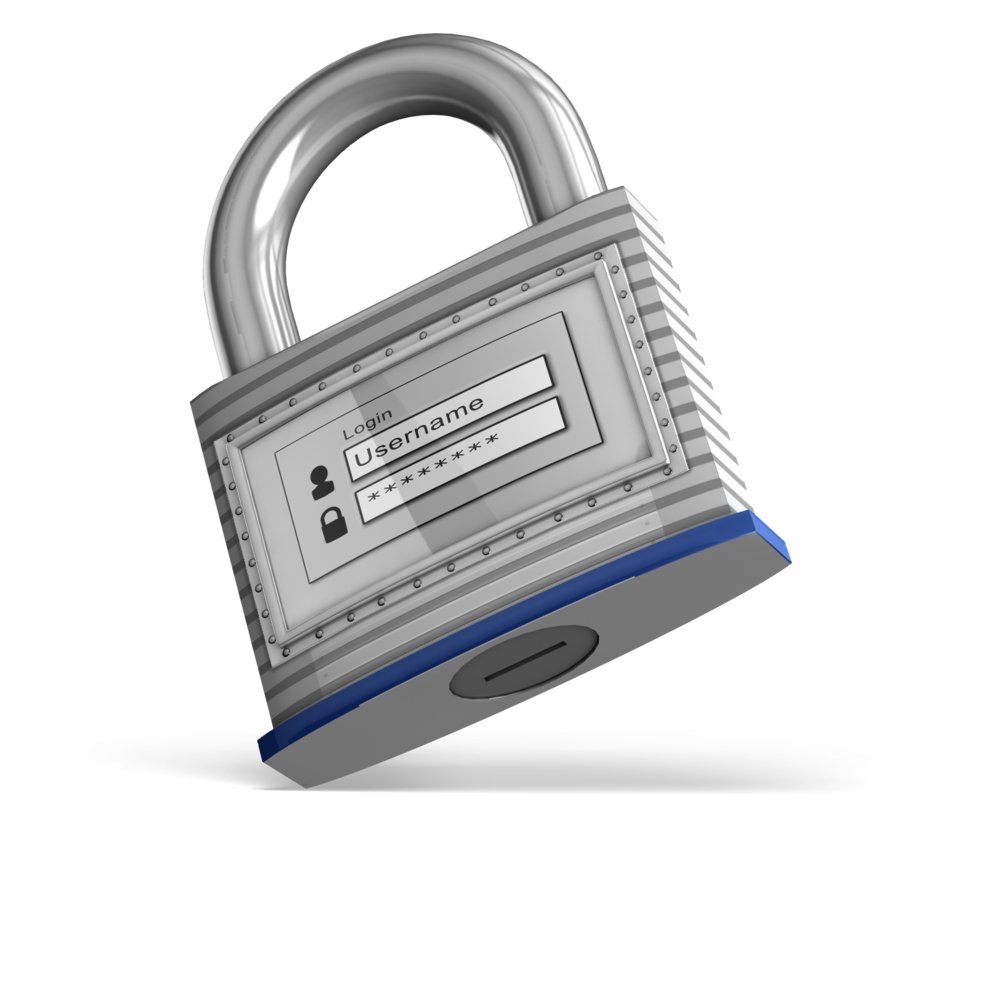 Why do we need passwords?
[Speaker Notes: The password is like a secret code that stops other people from using our accounts and our personal devices such as phones and ipads.]
A password is a secret code that we use to protect our personal details when we are online.
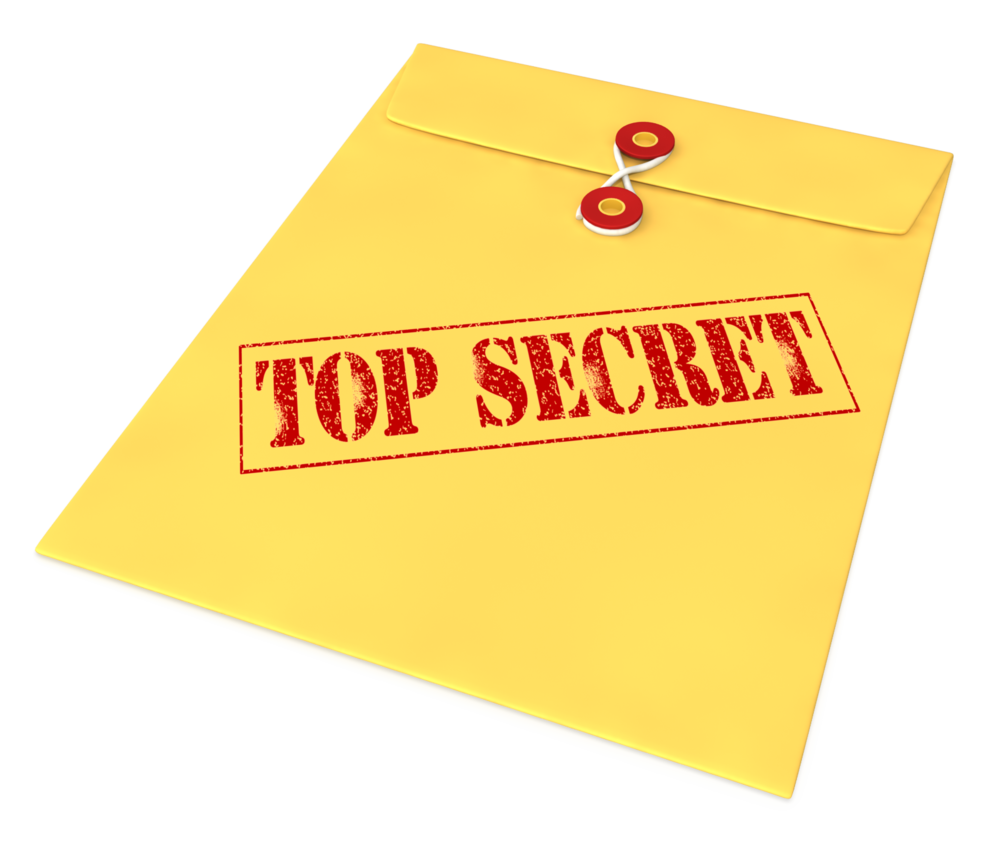 One day Jane shared her email password with her friend Sue.  A few days later Jane and Sue had an argument.  Sue logged onto the computer and pretended to be Jane.  Sue sent some emails to three of Jane’s friends and said some very mean things to them.  Jane’s friends thought it was Jane.  The next time they saw Jane, they were very sad and angry with her.
Passwords

What do you think are some common passwords?  

What should you do if someone finds out your password?

How often should you change your password?

How can you make your password strong so others cannot guess it?

Should you have the same password for all of your devices and online accounts?
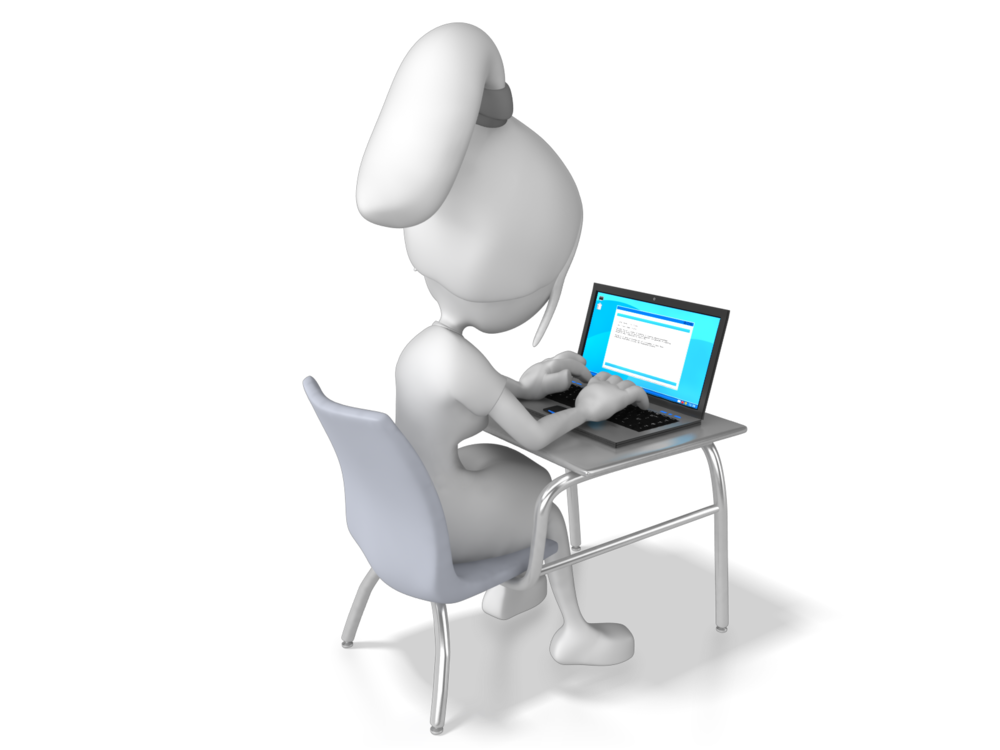 Tips for creating strong passwords
Use a mixture of capitals and lower case letters
Use letters and numbers
1
2
3
4
5
6
7
8
Use a minimum of 8 characters
Use something that is easy to remember
Don’t include any personal information
Change the password every 6 months
Use characters including brackets, &, %
Use a different password for all online acounts
What does it mean to be online?
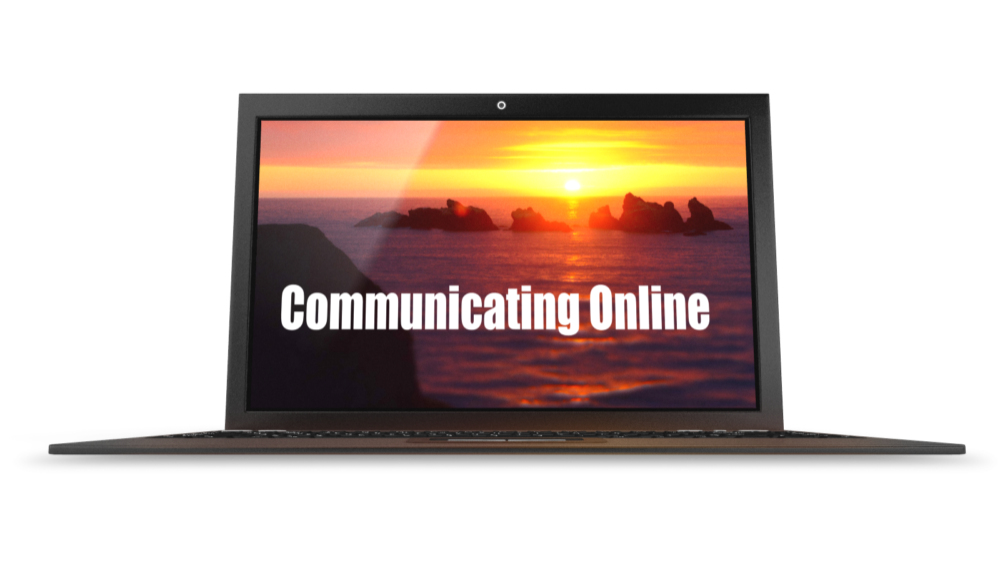 A network is a collection of two or more computers that are connected to each other.
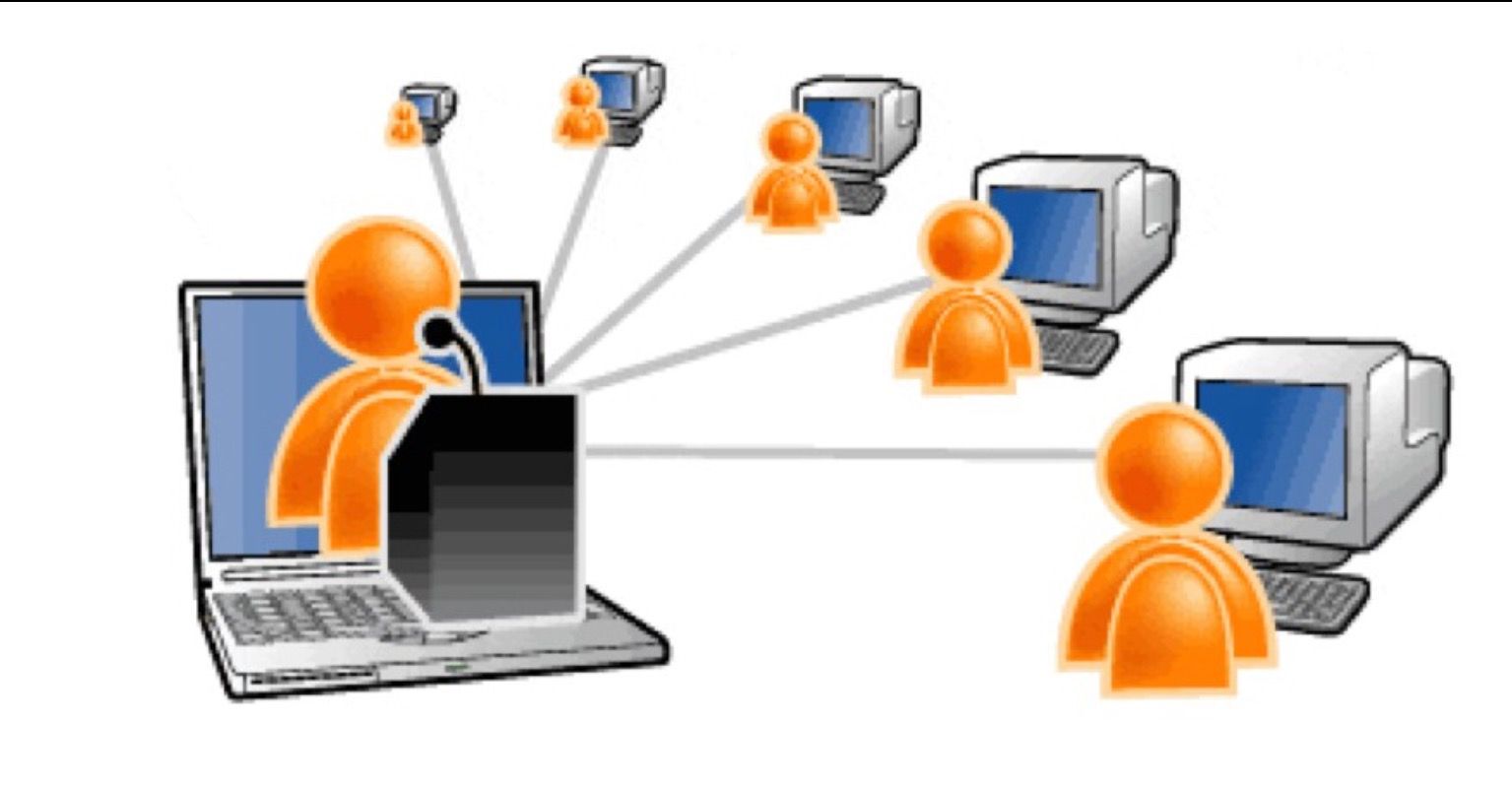 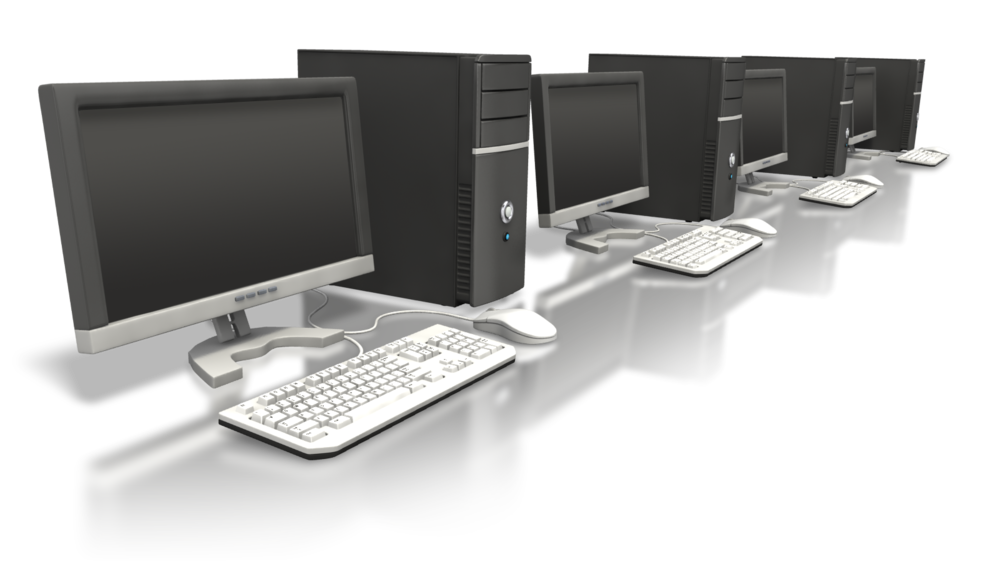 The internet is a world wide system of connected computer networks.
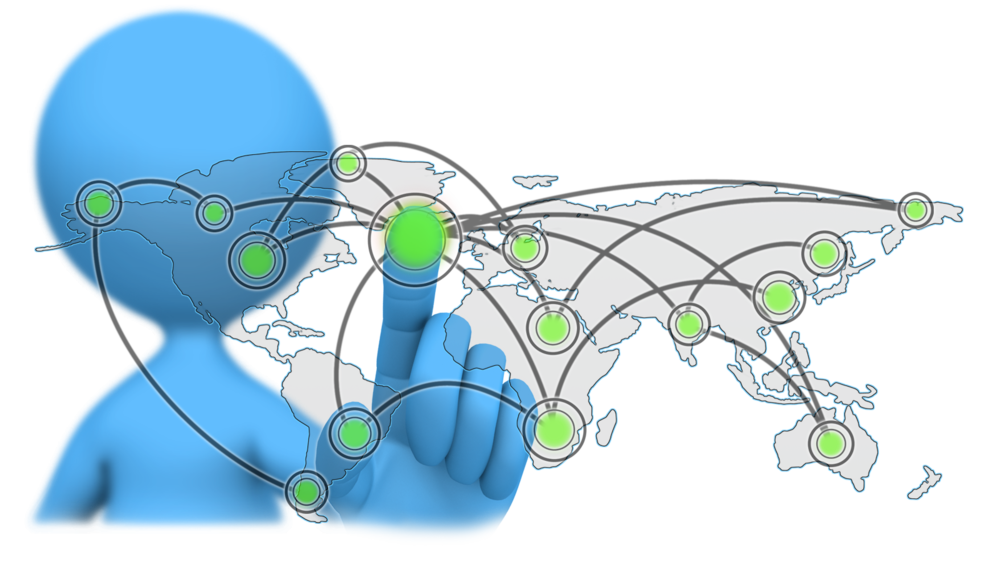 This means we can communicate 
with people anywhere in the world.
Why do people communicate online?
To learn new things
To share information
To form and maintain social connections
Sending and receiving emails
Text Messages
Skype
Playing games with people
we may or may not know
Facetime
Social Media
Participating in a web conference
Writing a blog
Contributing to a wiki
Who do we communicate with online?
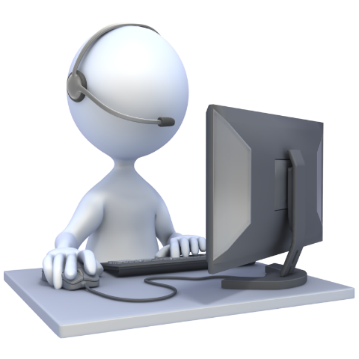 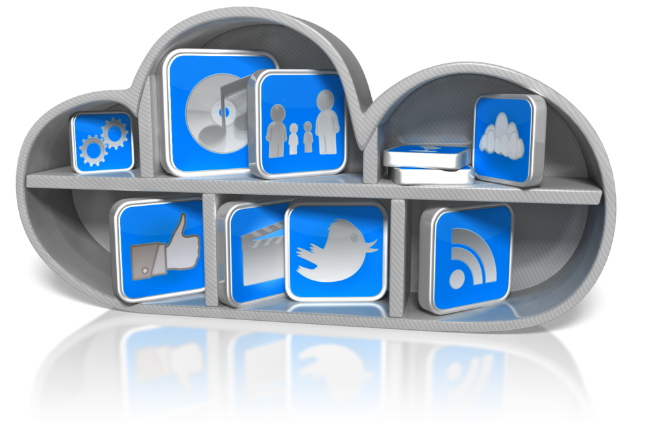 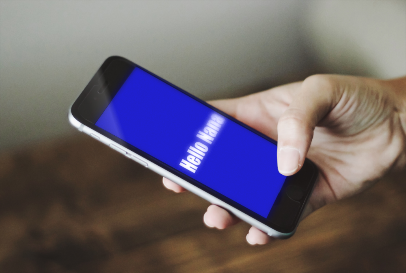 People who we send information to directly.
Friends and family
Anyone who can see and read our profile
I like to send text messages on my phone.
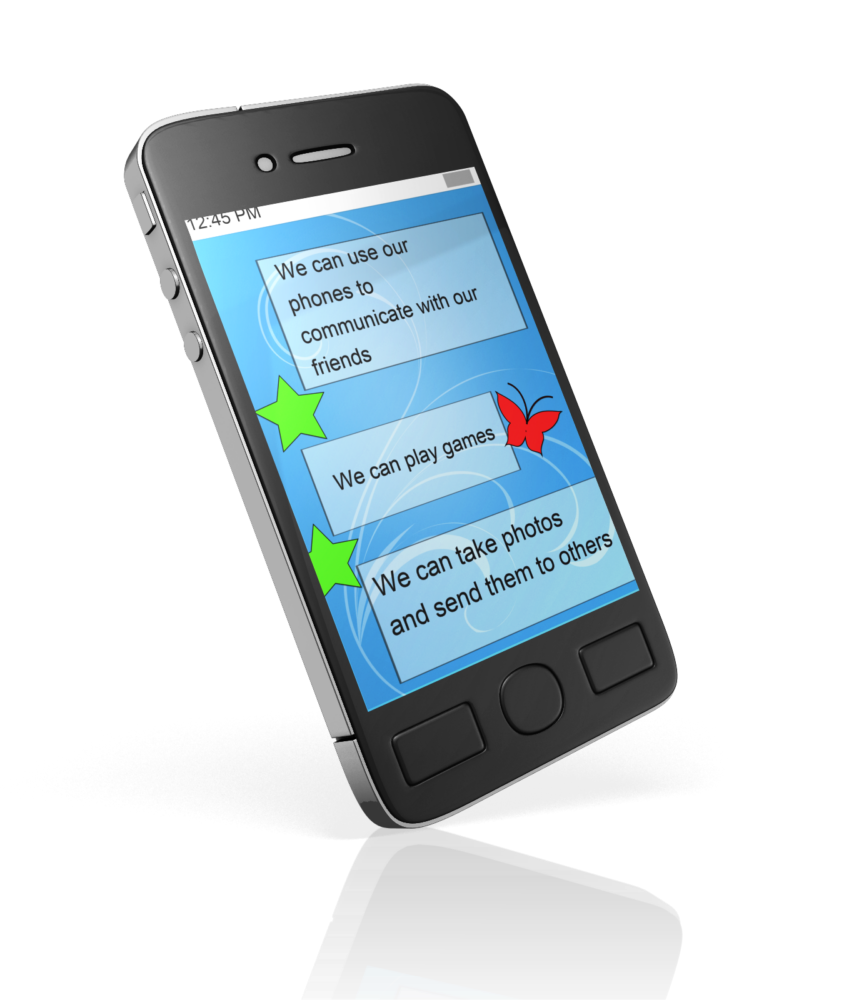 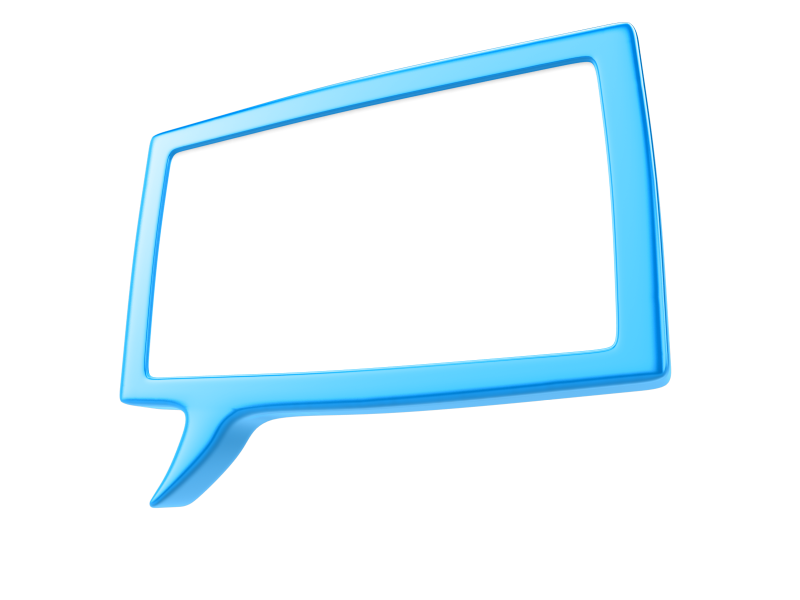 I use my webcam to video chat when I am playing online games.
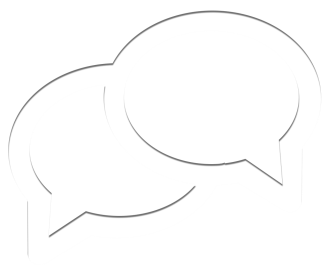 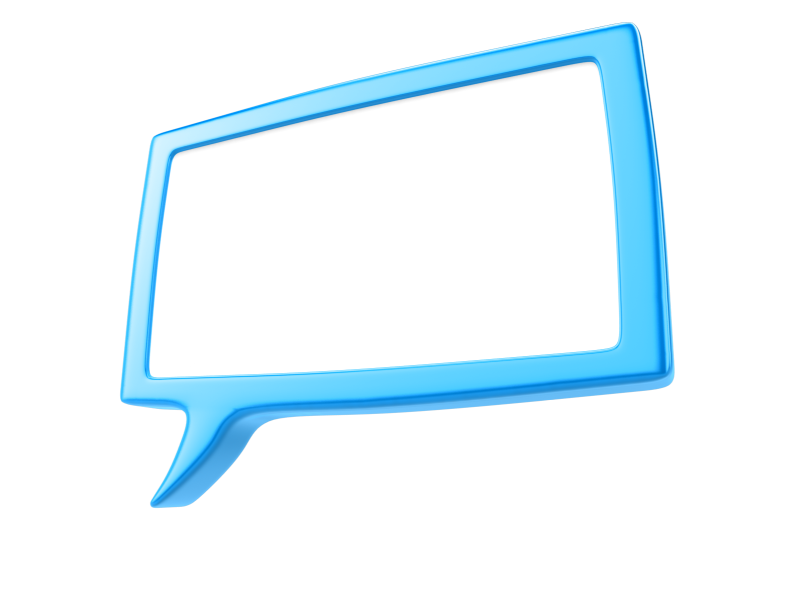 I write blogs about my hobbies and interests.
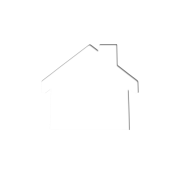 I post pictures and videos on social media.
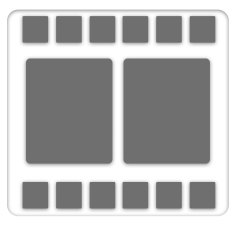 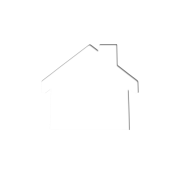 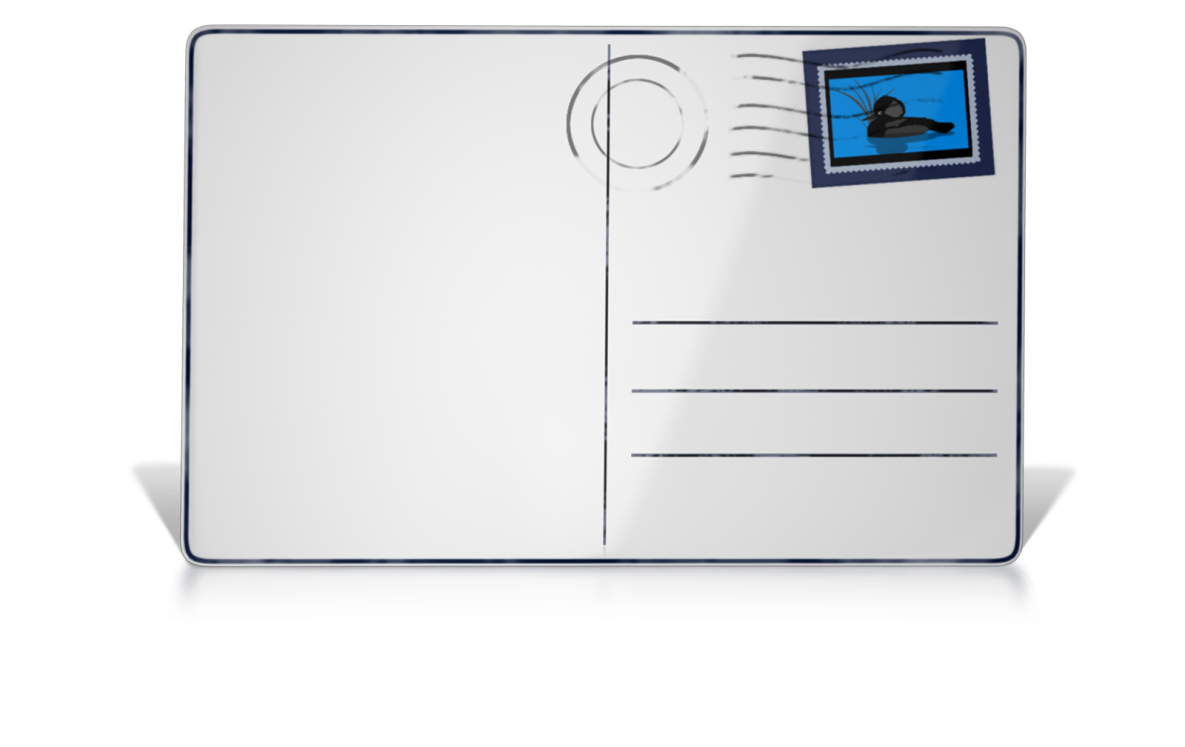 I write emails to my nana in England.

I send emails to my friends.
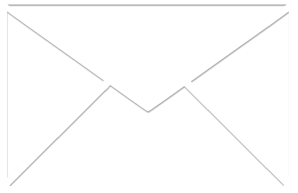 Dear Nana
I am learning about online communication.
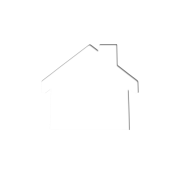 Always check with an adult before communicating in an online space.
Always tell a trusted adult if you think something is not right or you feel uncomfortable or unsafe when online.
The information we share online stays with us forever
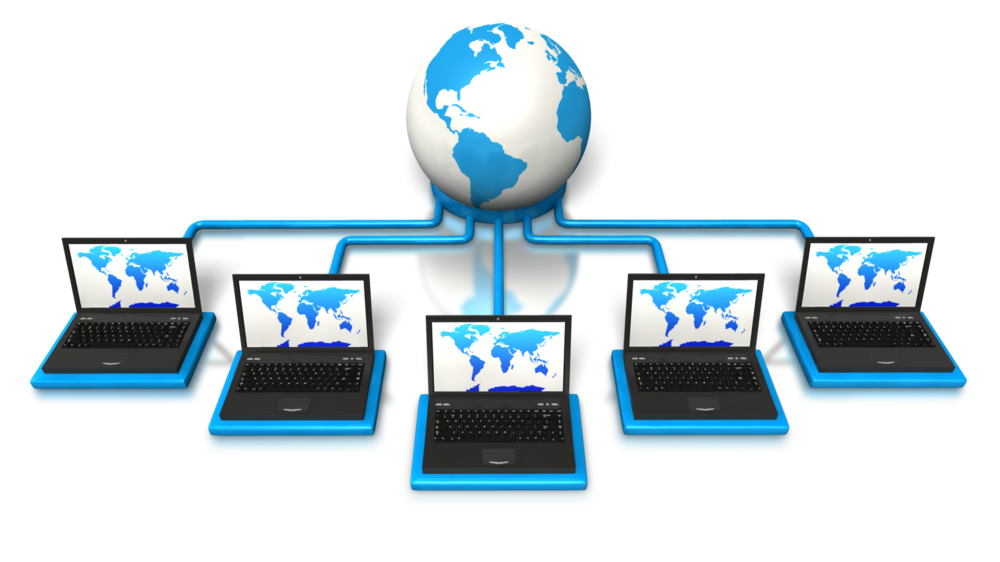 Can you suggest a feeling to match each emoticon?
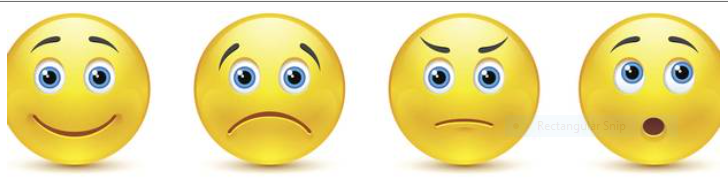 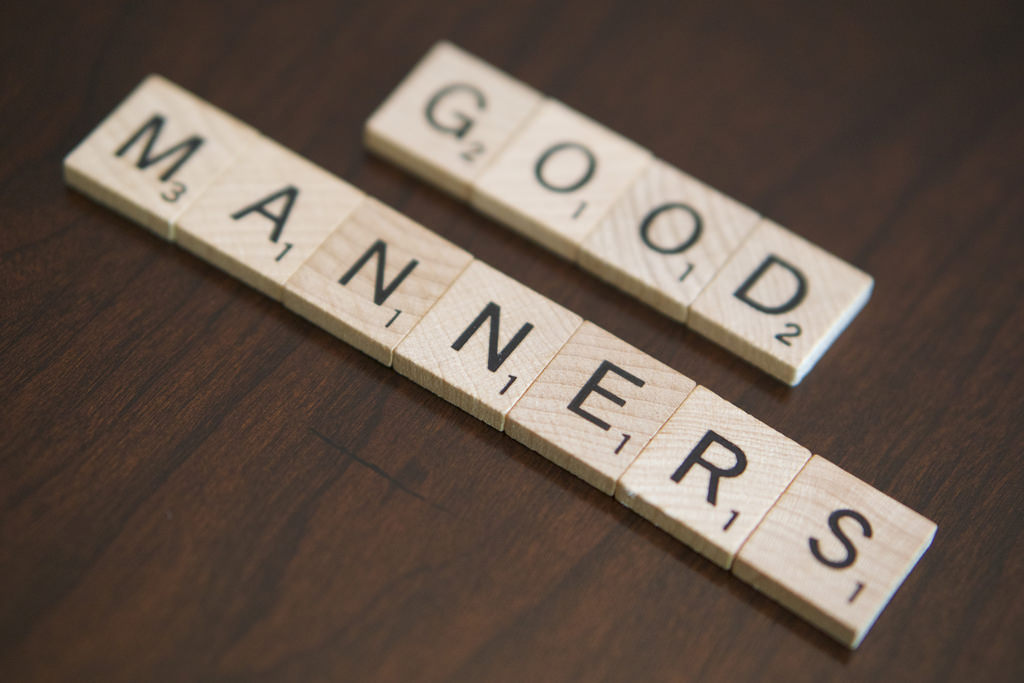 [Speaker Notes: www.flickr.com Good Manners by sinclair.sharon]
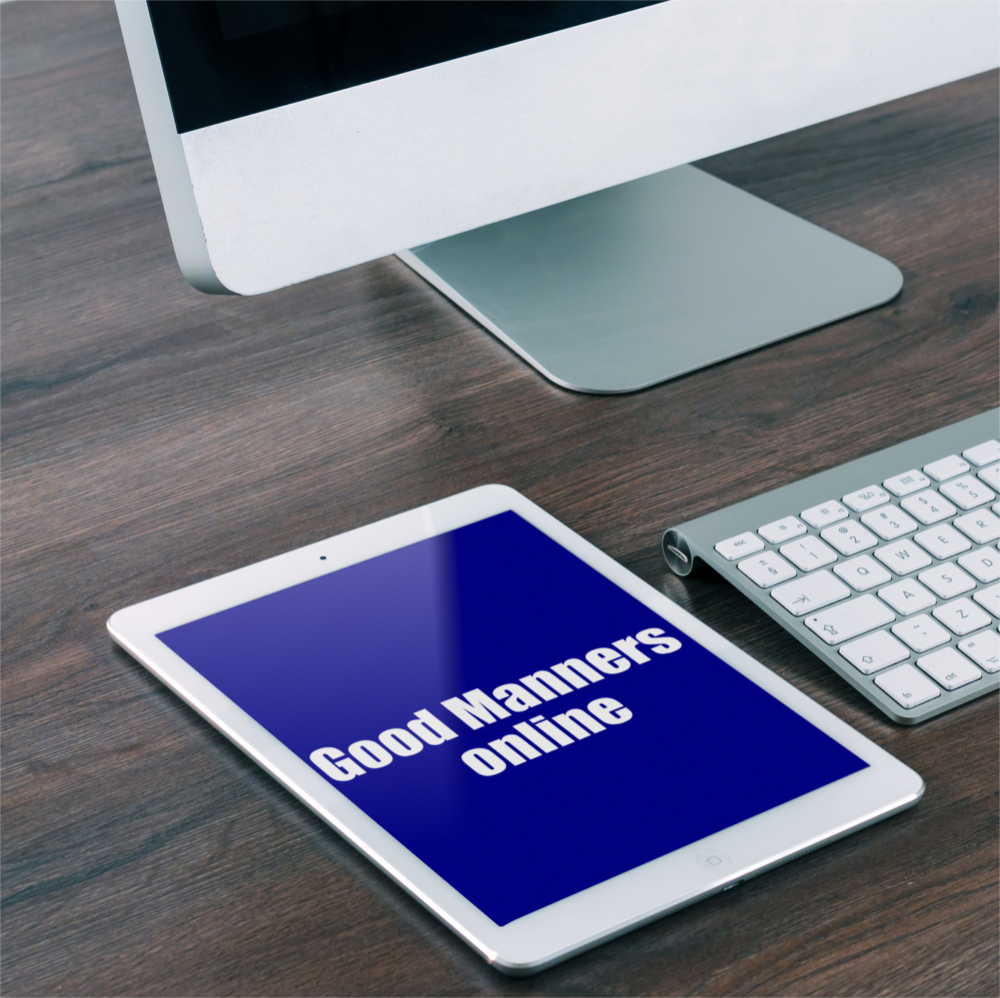 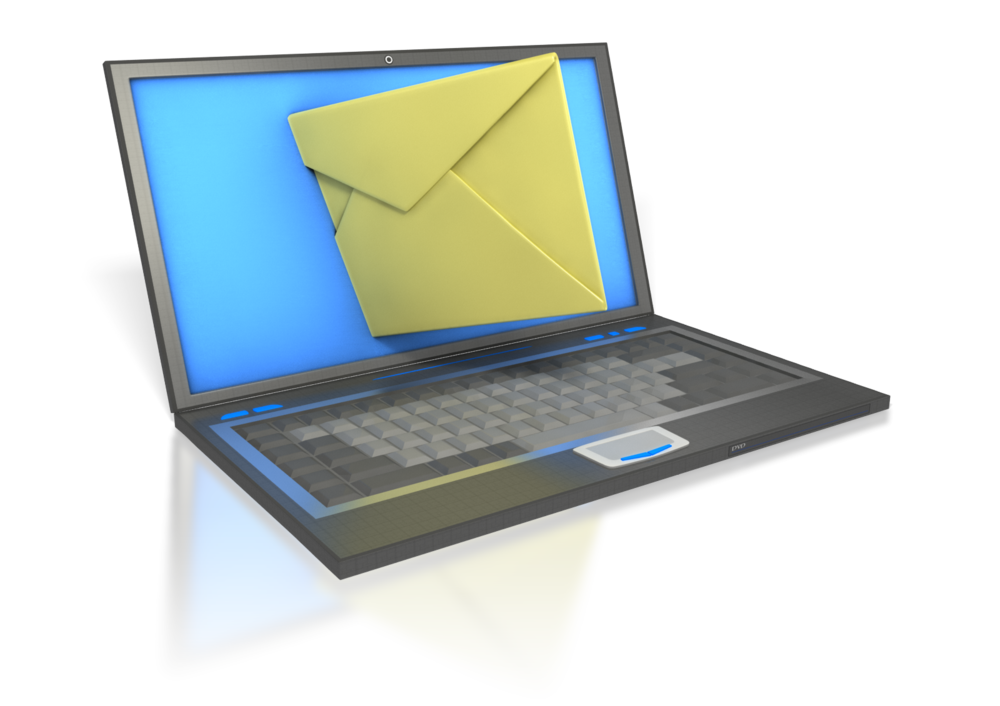 Do not use UPPERCASE letters

Use nice words and images

Use emoticons to help explain your feelings

Do not write nasty and hurtful things about others

Make sure your messages are positive
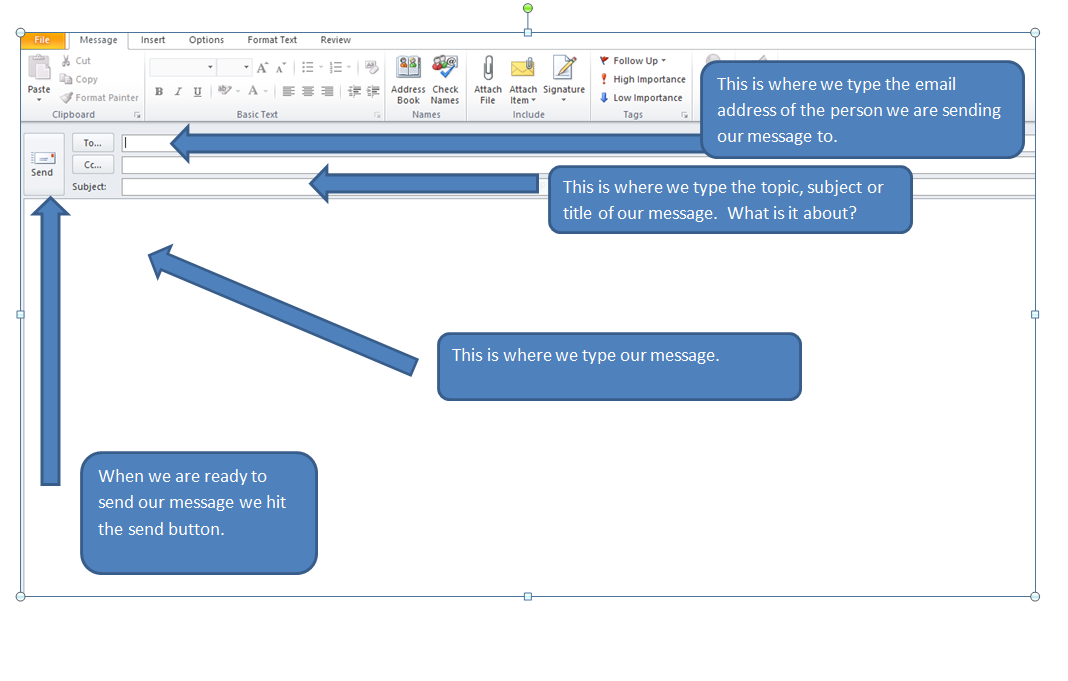 Email messages
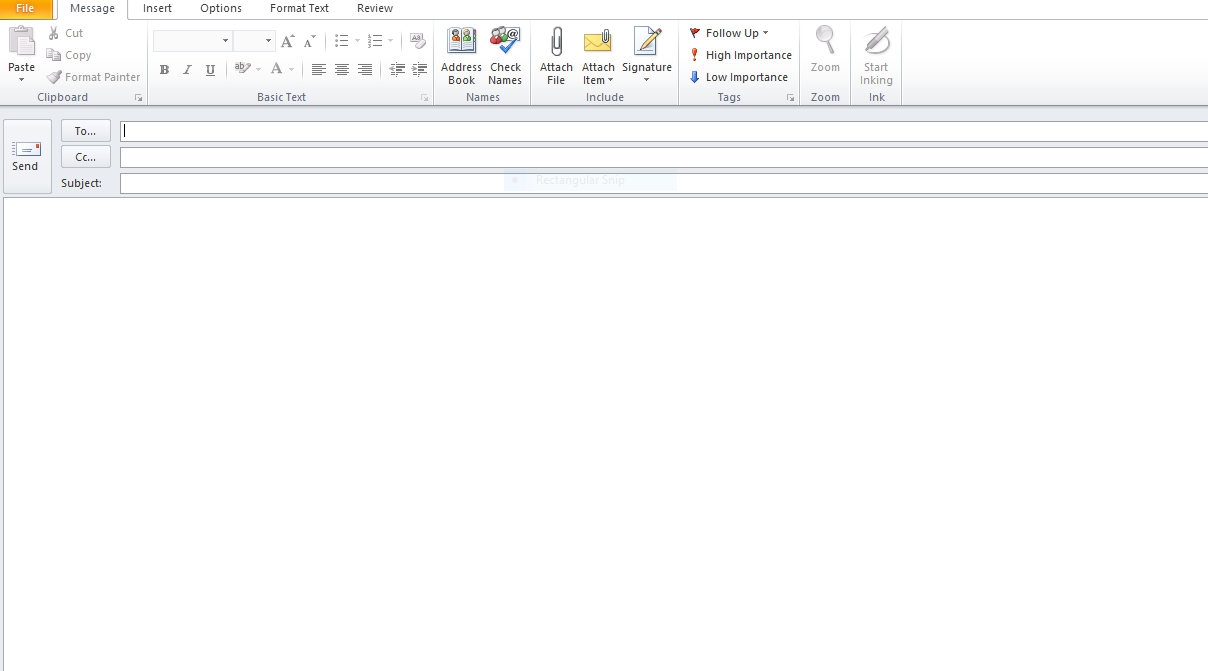